Virginia Department of Veterans Services
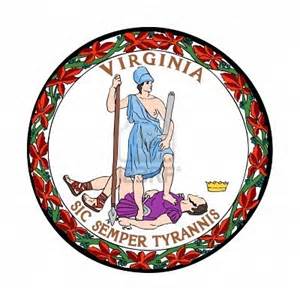 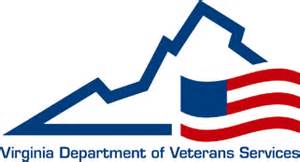 Veterans Service Representative 
FREE Claims Filing and Guidance
VA Disability Claims, Pensions, Surviving Spouse Benefits
And MORE
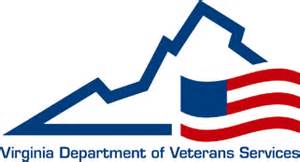